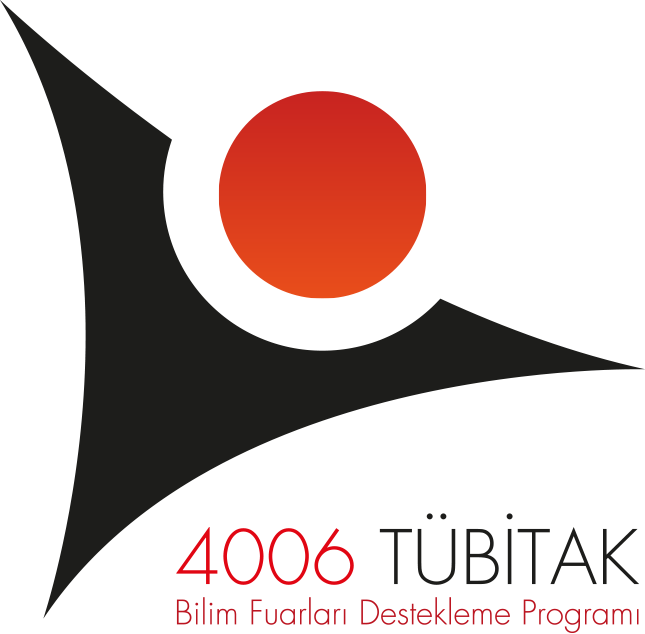 TÜBİTAK 4006 BİLİM FUARLARI
PROJE ÖRNEKLERİ
10/19/2017
1
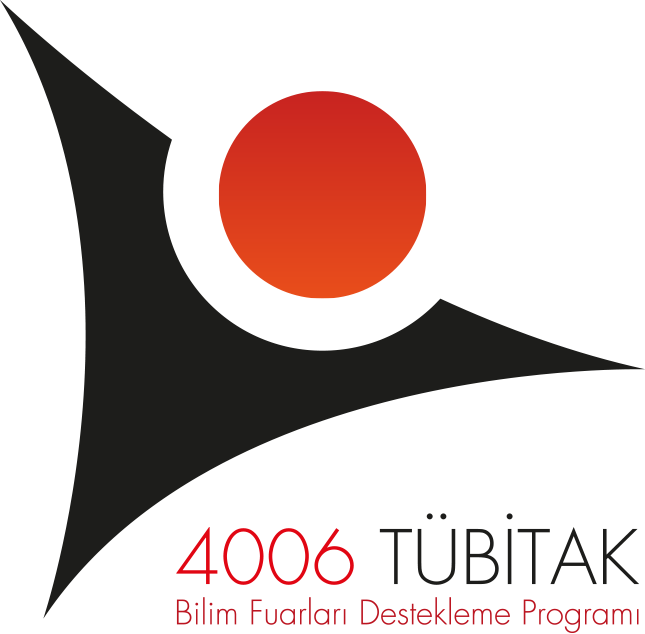 FEN BİLİMLERİ (Biyoloji/Fizik)- TEKNOLOJİ TASARIM
PROJE ADI: DENİZLERDE DERİNLERE İNİLDİKÇE CANLI ÇEŞİTLİLİĞİ

AMAÇ: Bu proje, denizlerde derinlere inildikçe basınç değişiminin, canlı çeşitliliğine olan etkilerini incelemeyi amaçlamaktadır.

ÖZET: Bu projede, denizlerde derinlere inildikçe canlı çeşitliliğindeki farklılıkların nedenleri incelenip bu farklılaşmaya basıncın nasıl etki edebileceği deneysel modellerle açıklanmaya çalışılacaktır. En derin olan Mariana çukurundaki bölgede canlı çeşitliliğinin,  basınca bağlı olarak nasıl değişebileceği araştırılacaktır.

ARAŞTIRMA YÖNTEMİ: Bu projede literatür taraması yapılarak canlı çeşitliliği tespit edilecek, maket tasarımı yapılarak ve basınç ile ilişkisi, nicel araştırma yöntemi olan deneysel araştırma ile açıklanmaya çalışılacaktır.
10/19/2017
2
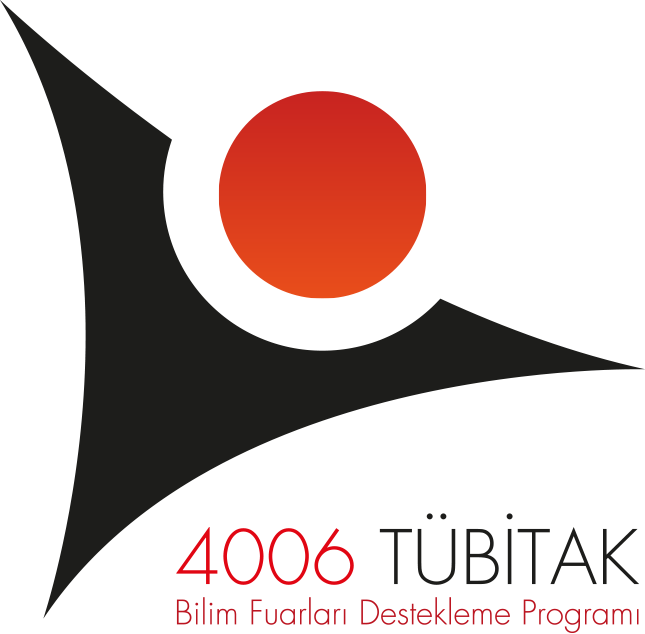 FEN BİLİMLERİ (Fizik)
PROJE ADI: ATMOSFERDEN DÜNYAMIZA KADAR GELEN PARÇACIKLAR: 

     AMAÇ:  Bu projenin amacı, atmosferden dünyamıza kadar gelen parçacıkların neler olduğunu ve nasıl tespit edildiğini araştırmaktır. 

     ÖZET: Bu projede, atmosferden dünyamıza kadar gelen parçacıkların neler olduğu araştırılacak ve bu parçacıkları tespit eden algıç teknolojisi incelenecektir. Okul bünyesinde bulut odası yapılarak atmosferden gelen parçacık izleri araştırılacaktır. 

    ARAŞTIRMA YÖNTEMİ: Bu projede algıç türleri geçmişten günümüze incelenip dünyada mevcut çalışmaların tespiti için alan yazın taraması yapılarak, nicel araştırma yöntemi olan deneysel araştırma uygulanacaktır.
10/19/2017
3
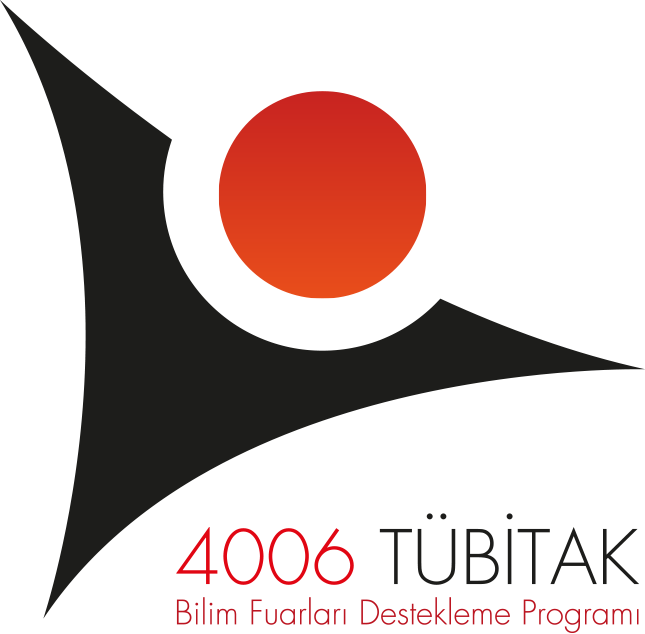 FEN BİLİMLERİ (Fizik)- MÜHENDİSLİK TASARIM
PROJE ADI: AZ ENERJİ İLE SICAK SU
     AMAÇ: Bu projenin amacı, manyetik alan etkisi kullanılarak, sanayide az enerji ile sıcak su elde etme üzerine bir tasarım önerisi geliştirmektir.
    ÖZET: Günümüzde sanayi işletmelerinde, az enerji kullanarak geliştirilen sistemlere ihtiyaç duyulmaktadır. Bu projede yapılacak tasarım ile üzerine mıknatıslar yerleştirilmiş yuvarlak metal bir disk, döndükçe manyetik alan oluşturarak bakır boruyu ısıtacak ve bu sayede bakır boru içindeki suyun ısınması sağlanacaktır.
    ARAŞTIRMA YÖNTEMİ: Bu proje, manyetik alan etkisi kullanılarak, sanayide az enerji ile sıcak su elde etme üzerine bir tasarım önerisi geliştirmeye dayalı tasarım üretme çalışmasıdır.
10/19/2017
4
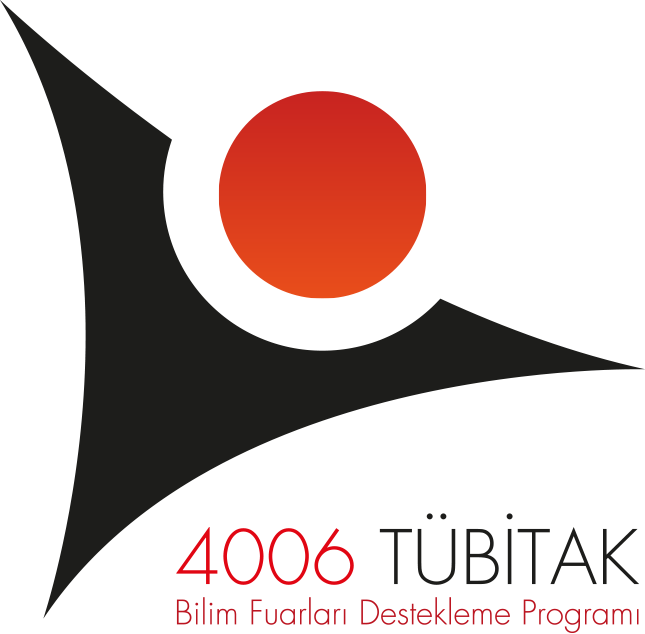 BEDEN EĞİTİMİ
PROJE ADI: OBEZİTE SORUNU 

AMAÇ: Bu proje ile amaç, ………. Ortaokulunda beslenme alışkanlıklarını araştırarak, obezite tehlikesine dikkat çekmektir.  

ÖZET: Bu projede, Çiğli Şehit Astsubay Özgür Erdoğan İmam Hatip Ortaokulunda öğrencilerin beslenme alışkanlıkları incelenerek, sağlıklı ve dengeli beslenme düzeyi tespit edilecektir. Gelecekteki obezite tehlikesine karşı okulda çözüm önerileri geliştirilecektir.  

ARAŞTIRMA YÖNTEMİ: Bu projede, …….. Ortaokulunda öğrencilerin beslenme alışkanlıklarını araştıran nitel bir araştırma olup anket kullanılarak mevcut durumu ortaya koyan betimsel bir çalışmadır.
10/19/2017
5
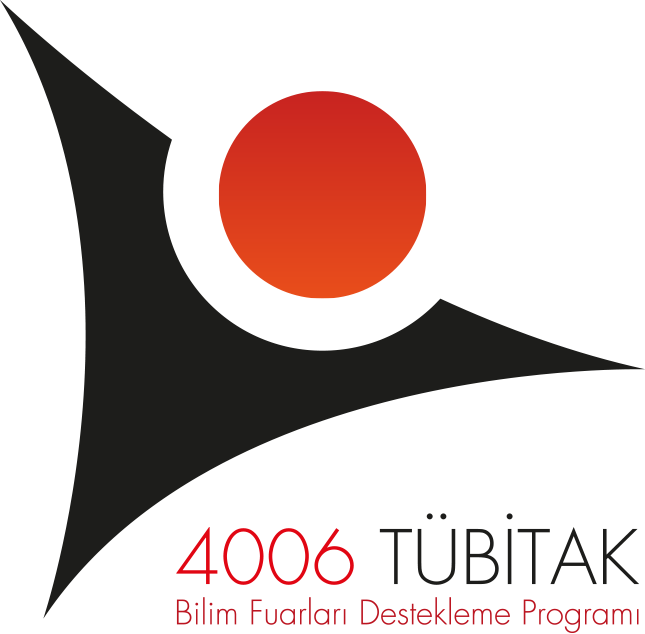 TEKNOLOJİ TASARIM
PROJE ADI: GEÇMİŞTEN GÜNÜMÜZE HAYVAN GÜCÜ İLE ÇALIŞAN ARAÇLAR

AMAÇ: Bu proje mühendislik alanı ile ilgili olup toplum yaşantısında olabilecek değişimlere yönelik araç tasarımları üretmeyi amaçlamaktadır. 

ÖZET: Geçmişten günümüze kadar hayvan gücü ile çalışan araçların, geçirdiği değişimlerin nelere bağlı olduğu incelenecek ve gelecekte kullanılabilecek araç tasarımı önerisi yapılacaktır. Geçmişten günümüze kadar hayvan gücü ile çalışan araç modelleri yapılarak, üzerinde değişimler ve bağlı olduğu faktörler gösterilecektir. Gelecekte değişime sebep olacak tespit edilen faktörlere uygun olarak önerilecek araç tasarımı modeli yapılacaktır. 

 ARAŞTIRMA YÖNTEMİ: Bu projede mühendislik tasarım süreçleri kullanılarak, toplum yaşantısında olabilecek değişimlere yönelik araç tasarımları yapılacak olup bir tasarım üretme çalışmasıdır.
10/19/2017
6
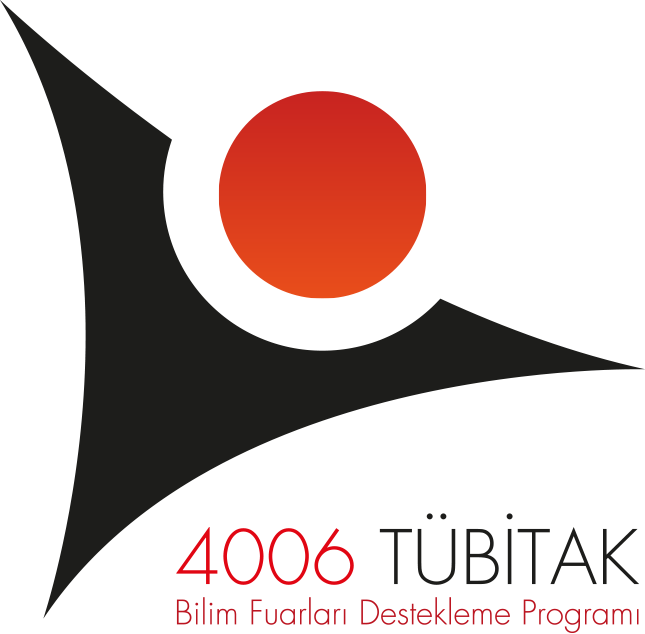 TEKNOLOJİ TASARIM
PROJE ADI: ENGELSİZ ŞEHİR TASARIMI
 
AMAÇ: Bu projenin amacı, engellilerin şehir yaşamında karşılaştıkları sorunlar tespit edilerek, bu sorunların çözümüne yönelik şehir tasarımları oluşturmaktır. 

ÖZET: Bu projede Çiğli ilçesinde şehir engellilerin, şehir tasarımına yönelik yaşanan sorunları tespit edilerek, bu sorunlara yönelik engelsiz şehir tasarımları oluşturulacaktır. Bu sorunların çözümünde robotlarda kullanılacaktır. 

ARAŞTIRMA YÖNTEMİ: Bu projede engelsiz şehir tasarımına yönelik yaşanan sorunlar saha çalışması ile tespit edileceğinden bir durum çalışmasıdır. Aynı zamanda şehir tasarımı mühendislik tasarım süreçleri ile oluşturulan tasarım üretme çalışmasıdır.
10/19/2017
7
MATEMATİK
PROJE ADI: EĞLENCELİ MATEMATİK 

AMAÇ: Bu proje ile matematiği somut ve eğlenceli hale getirerek, öğrencilerin matematik hikayeleri ve oyunlar ile bir matematik sorununa çözüm geliştirmeleri amaçlanmaktadır. 

ÖZET: Matematiksel sorunları, hikayeleştirme ve oyunlar kurarak somutlaştıracak, yaşamsal sorunlara matematiksel cevaplar arayacaktır. Bu projede somut materyaller ve kodlama yaparak ürünler geliştirecektir. 

ARAŞTIRMA YÖNTEMİ: Öğrenciler ele aldıkları matematiksel sorunları analiz ve sentez aşamalarını kullanarak çözümler üretecektir. Öğrenciler mühendislik tasarım süreçlerini kullanarak materyal geliştirecekleri tasarım üretme çalışmasıdır.
10/19/2017
8
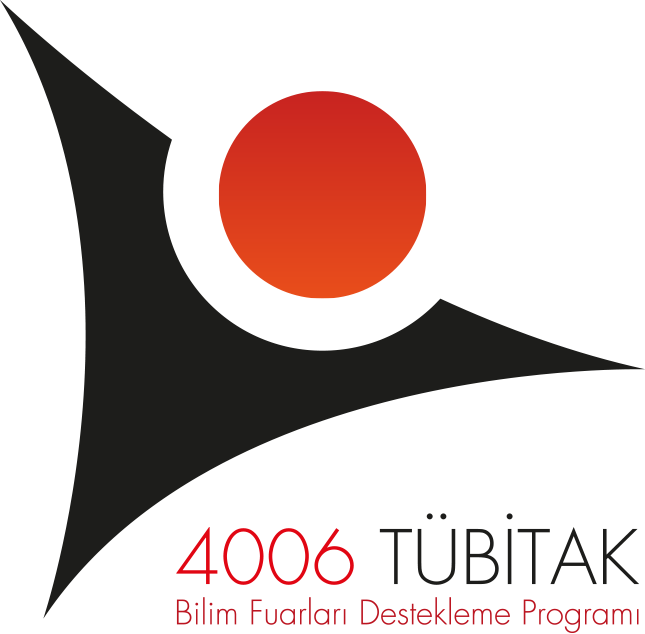 MATEMATİK
PROJE ADI: AYNA SİMETRİSİ VE MATEMATİK 

AMAÇ: Bu projenin amacı aynaların simetri özelliği ile matematikteki geometrisel ilişkiyi bulmaktır. 

ÖZET: Aynalar yardımıyla harflerin yatay, dikey hem yatay hem dikey simetri eksenlerinin olduğunu incelemek için materyal geliştirilecektir. Belli açılarda daire dilimlerinin sayısını daha kolay belirleyebilmek için ayna sistemleri oluşturulacaktır. Aynalardan geliştirilen materyalle, belli şekillerden örüntü oluşturarak sonsuzluk kavramının matematikteki karşılığı incelenecektir. 

ARAŞTIRMA YÖNTEMİ:  Bu projede, gözleme dayalı deneysel bir çalışma yapılarak matematiksel model oluşturulacaktır. Öğrenciler mühendislik tasarım süreçlerini kullanarak materyal ve matematiksel bir anlayış geliştireceklerdir.
10/19/2017
9
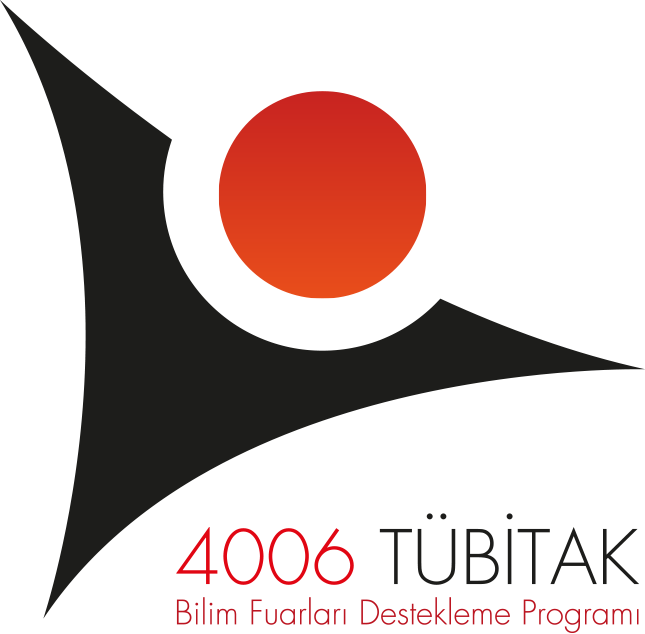 MÜZİK
PROJE ADI: SES TELLERİ VE ENSTRUMANLAR 

AMAÇ: Bu projedeki amaç, insanda bulunan ses telleri ve enstrüman telleri arasındaki farklılıkları incelemektir. 

ÖZET: Bu projede insan ses tellerinin özellikleri incelenecek ve çalgı aleti telleri ile olan farklılıkların ve benzerliklerin sebebi araştırılacaktır. 

ARAŞTIRMA YÖNTEMİ: Bu projede, insan ses tellerinin özellikleri ve çalgı aleti telleri ile olan farklılıklarını ve benzerliklerini konu edinen alan yazın taraması yapılarak ortaya konulacaktır.
10/19/2017
10
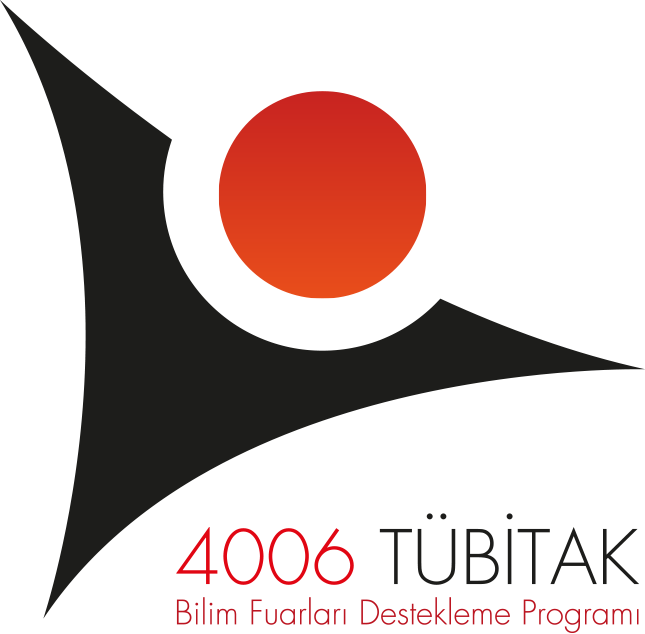 MÜZİK
PROJE ADI: BENİM ENSTRÜMANIM BENİM ORKESTRAM 

AMAÇ: Bu projede amaç, öğrencinin enstrüman modeli tasarlayarak kendi çalgı aletini yapabilmesidir. 

ÖZET: Öğrenciler ses ve nota bilgilerini kullanarak bir enstrüman geliştireceklerdir. 

ARAŞTIRMA YÖNTEMİ: Bu proje, mühendislik tasarım süreçleri kullanılarak, enstrüman geliştirilecek tasarım üretme çalışmasıdır.
10/19/2017
11
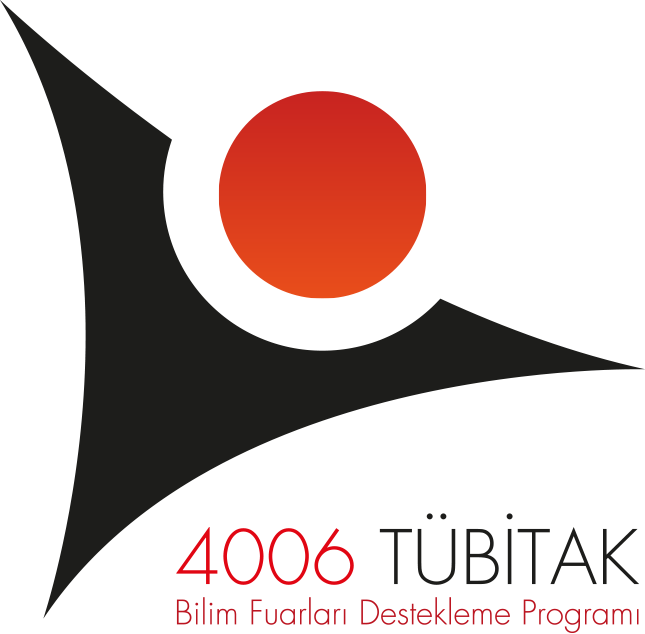 DİN KÜLTÜRÜ VE AHLAK BİLGİSİ DERSİ
PROJE ADI: DİNLER VE İBADET YERLERİ 

AMAÇ: Bu projedeki amaç, farklı dinlere ait ibadet yerlerindeki bölümlerin; cami, kilise vb. aralarındaki farklılık ve benzerlikleri karşılaştırarak, farklı dinlere ait ibadet yerlerini tanıma, farklılıklara saygı ve hoşgörü bilincini oluşturmaktır. 

ÖZET: Bu proje ile ibadet yerlerinin özelliklerinin, dinlere göre nasıl farklılık gösterdiği ve hangi amaçlar için kullanıldığı araştırılarak, ibadet yerleri maketleri ve posterler yapılacaktır.  

ARAŞTIRMA YÖNTEMİ: Bu projede ibadet yerlerinin özellikleri, dinlere göre nasıl farklılıklar gösterdiği alan yazın taraması yapılacak olup farklılıklar maketler üzerinde gösterilecektir.
10/19/2017
12
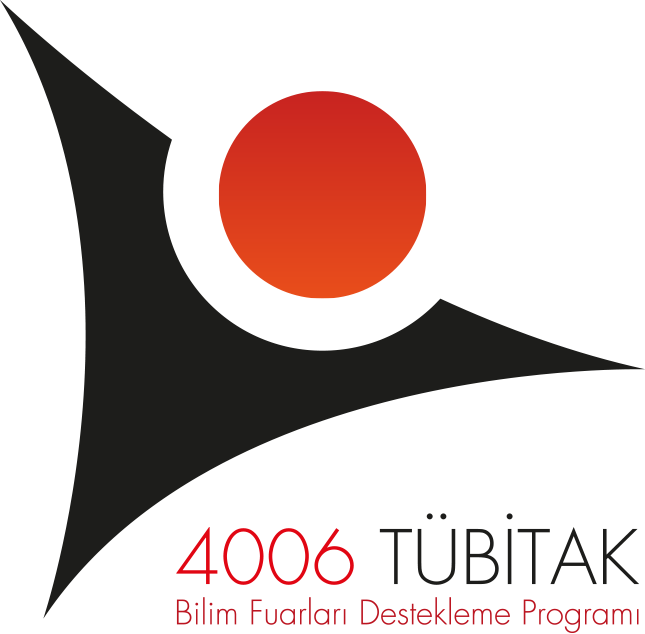 İNGİLİZCE
PROJE ADI: İNGİLİZCEM GELİŞİYOR 

AMAÇ: Bu proje ile, okulumuzda İngilizceyi akıcı konuşabilme becerisine, kullanılan araçların etkisi incelenerek dil gelişiminin artırılması amaçlanmaktadır. 

ÖZET: Okulumuzda İngilizceyi akıcı konuşabilme becerisi geliştirme amaçlı, İngilizce suçlu kim oyunu, tabu,  dart oyunu, hayvan isimleri oyunu, kelimeyi bul eşleştir vb. uygulanarak, uygulamadan önce ve sonra dil gelişimine etkisi incelenecektir.

ARAŞTIRMA YÖNTEMİ: İngilizce suçlu kim oyunu, tabu,  dart oyunu, hayvan isimleri oyunu, kelimeyi bul eşleştir vb. uygulanarak, uygulamadan önce ve sonra dil gelişimine etkisi incelenerek ön test ve sontest uygulanarak yapılan nicel bir araştırma olan deneysel bir çalışma yapılacaktır.
10/19/2017
13
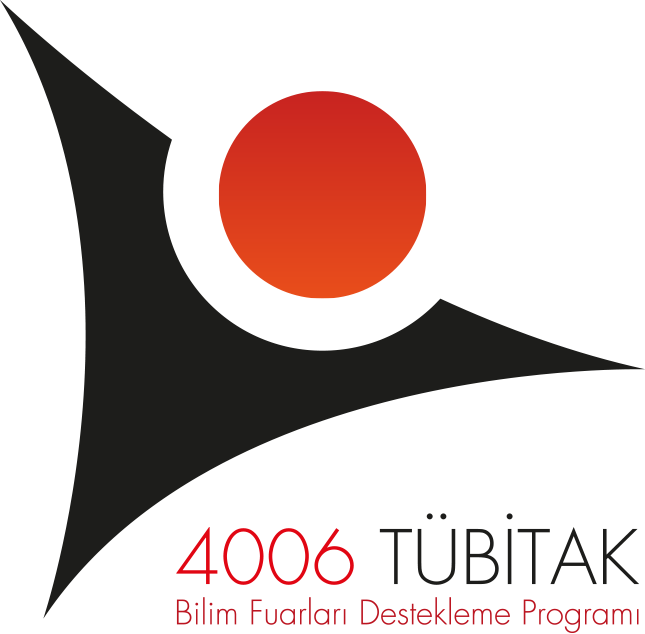 İNGİLİZCE
PROJE ADI: OSMANLI’DAKİ FARKLI DİNLER VE MİLLETLER 

AMAÇ: Bu projenin amacı, Osmanlıda farklı milletler ve dinlerin 600 yıl bir arada yaşamalarını sağlayan faktörleri incelemektir. 

ÖZET: Osmanlıda 600 yıl bir arada yaşayan, farklı milletler ve dinlerin yaşamları incelenecek ve bir arada kalmalarını sağlayan faktörler ortaya çıkarılacaktır.  

ARAŞTIRMA YÖNTEMİ: Bu proje Osmanlıdaki farklı milletler ve dinler 600 yıl boyunca bir arada yaşamalarını sağlayan faktörleri inceleyen nitel bir çalışmadır.
10/19/2017
14
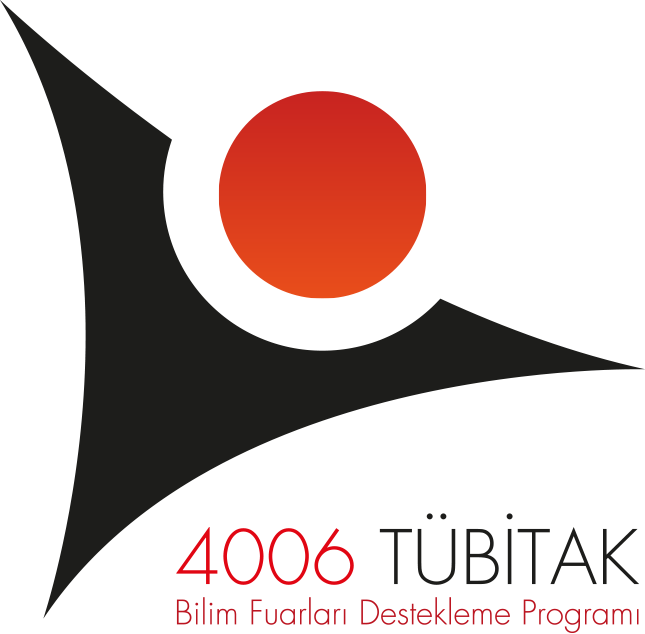 SOSYAL BİLİMLER
PROJE ADI: ENGELLİLER VE SİVİL TOPLUM ÖRGÜTLERİ 
 
AMAÇ: Bu proje ile Anadolu’da geçmişten günümüze engelli sorunlarına yönelik oluşturulan sivil toplum örgütlerinin gelişim sürecinin incelenmesi amaçlanmıştır. 

ÖZET: Anadolu’da geçmişten günümüze engelli sorunlarına yönelik oluşturulan sivil toplum örgütlerinin gelişim süreci incelenerek, günümüzdeki engellilere yönelik kurulan sivil toplum örgütleri ile karşılaştırılması yapılacaktır. Sonuçta okul bünyesinde engelli sorunlarına yönelik sivil toplum örgütü tüzüğü geliştirilecektir. 

ARAŞTIRMA YÖNTEMİ: Bu proje, geçmişten günümüze engelli sorunlarına yönelik oluşturulan sivil toplum örgütlerinin gelişim sürecini inceleyen nitel bir çalışmadır.
10/19/2017
15
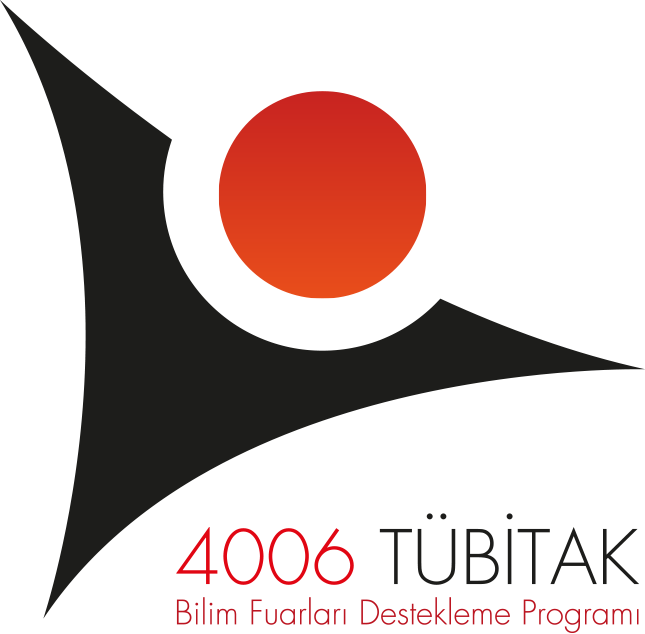 SOSYAL BİLİMLER
PROJE ADI: ENGELSİZ YAŞAM 

AMAÇ: Bu proje ile öğrencilerin yaşadıkları çevrede, engelli hayatını olumsuz etkileyen sosyal ve psikolojik alanda durumların tespiti ve bu durumlara yönelik çözüm önerileri oluşturmak amaçlanmıştır. 

ÖZET: Öğrenciler yaşadıkları çevrede saha çalışması yaparak, engelli hayatını olumsuz etkileyen durumları tespit edecek ve bu durumlara yönelik çözüm önerileri geliştireceklerdir.  

ARAŞTIRMA YÖNTEMİ: Öğrenciler yaşadıkları çevrede saha çalışması yaparak, engelli hayatını olumsuz etkileyen durumları tespit edecek olup nitel araştırma yöntemi olan durum çalışması uygulanacaktır.
10/19/2017
16
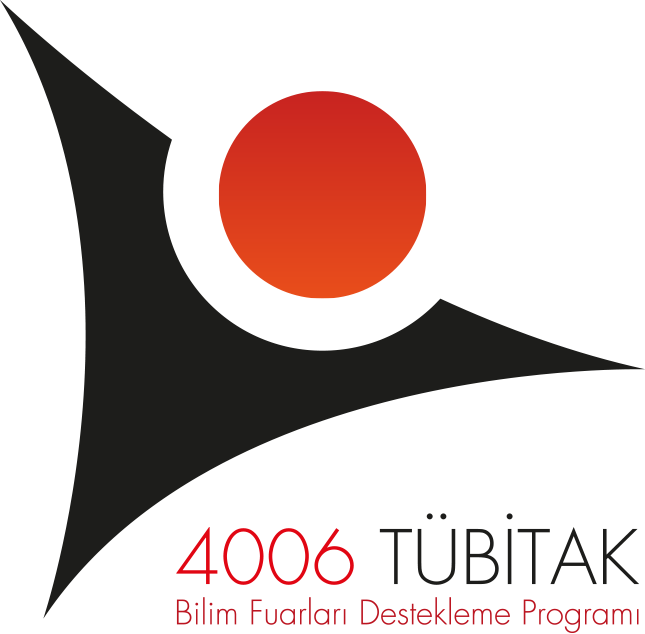 SOSYAL BİLİMLER
PROJE ADI: OSMANLIDAN GÜNÜMÜZE ZEKA OYUNLARI 

AMAÇ: Bu projenin amacı, Osmanlıdan günümüze zeka oyunları çeşitleri ve zeka oyunlarında meydana gelen değişimi incelemektir. 

ÖZET: Osmanlıdan günümüze zeka oyunlarının neler olduğu, günümüzde yerini hangi tür oyunlara bıraktığı incelenecektir. 

ARAŞTIRMA YÖNTEMİ: Bu proje zeka oyunlarında meydana gelen değişikleri inceleyen nitel bir çalışmadır.
10/19/2017
17
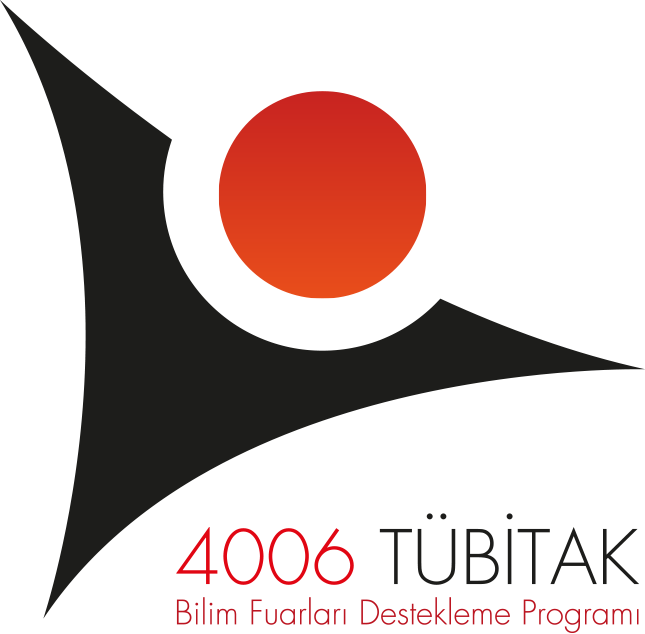 TÜRKÇE
PROJE ADI: GÜNDE KAÇ KELİME İLE KONUŞUYORUZ? 

AMAÇ: Bu proje ile okulumuzda gün içinde öğrencilerin konuşmalarında geçen kelime çeşitliliğinin artırılması amaçlanmıştır. 

ÖZET: Bu proje ile gün içinde öğrencilerin konuşmalarında geçen kelime çeşitliliğinin kelime küpleri, adım adım Türkçe vb. etkinliklerin, uygulama öncesi ve sonrası, çeşitliliğin artmasına olan etkisi incelenecektir.  

ARAŞTIRMA YÖNTEMİ: Bu proje, gün içinde öğrencilerin konuşmalarında geçen kelime çeşitliliğinin kelime küpleri, adım adım Türkçe vb. etkinliklerin, uygulama öncesi ve sonrası, çeşitliliğin artmasına olan etkisini inceleyen nicel araştırma olan deneysel bir çalışmadır.
10/19/2017
18
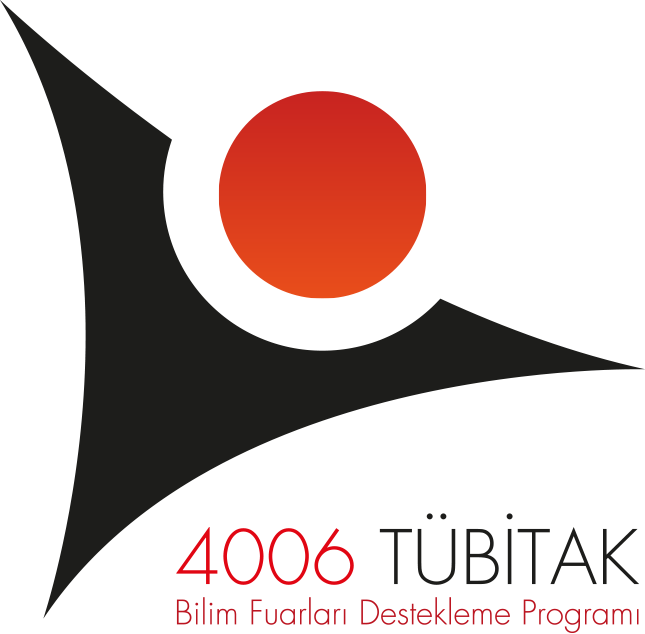 TÜRKÇE
PROJE ADI: DEYİMLER VE ATASÖZLERİ 

AMAÇ: Bu proje ile amaçlanan, deyim ve atasözlerinin ortaya çıkış ve günümüze geliş sürecinin nasıl değiştiğini göstermektir. 

ÖZET: Geçmişten günümüze gelen veya yok olmaya yüz tutmuş, deyim ve atasözlerinin tespit edilmesi ve sıklıkla kullanılmayan deyim ve atasözlerinin anlamlarına yönelik hikayeler kurgulanacaktır. Hikâye albümleri oluşturulacaktır. 

ARAŞTIRMA YÖNTEMİ: Deyim ve atasözlerinin ortaya çıkış ve günümüze geliş sürecinin nasıl değiştiğini gösteren nitel bir çalışmadır.
10/19/2017
19
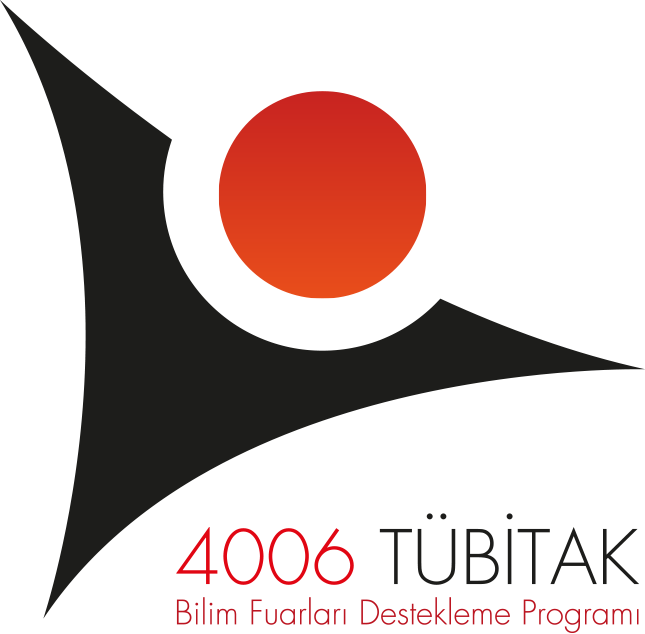 TÜRKÇE
PROJE ADI: KARAGÖZ- HACİVAT 

AMAÇ: Bu proje ile Karagöz- Hacivat’ın hangi dönemde ve nasıl ortaya çıktığı araştırılarak bir orta oyunu hazırlamak amaçlanmıştır. 

ÖZET: Bu projede, Karagöz- Hacivat’ın hangi dönemde ve nasıl ortaya çıktığı araştırılarak öğrencilerin noktalama işaretleri ve yazım kuralları konusunda yazacağı ortaoyunu sergilenecektir. 

YÖNTEM: Bu projede, Karagöz ve Hacivat orta oyunu hikaye edilerek yazılacak ve sahneye sunulacaktır.
10/19/2017
20
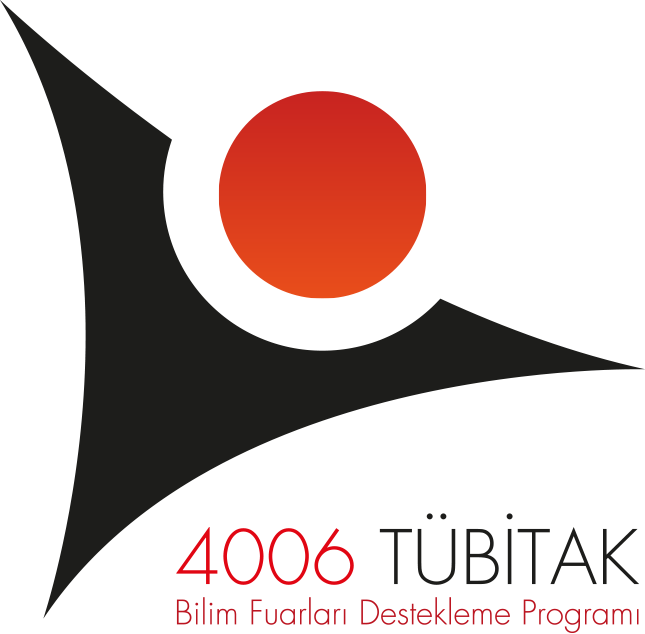 TÜRKÇE
PROJE ADI: YANLIŞ BİLİNEN SÖZCÜK GRUPLARI VE DEYİMLER 
 
AMAÇ: Bu proje ile yanlış bilinen kalıplaşmış sözcük grupları ve deyimlerin tespiti  
amaçlanmaktadır 

ÖZET: Bu proje ile okulumuzda yanlış bilinen kalıplaşmış sözcük grupları ve deyimler, anket oluşturularak tespit edilecektir. Bu durumun çözümüne yönelik öneriler geliştirilecektir.    

ARAŞTIRMA YÖNTEMİ: Bu proje, yanlış bilinen kalıplaşmış sözcük grupları ve deyimlerin tespit eden nitel bir araştırma olan mevcut durumu açıklayan betimsel bir çalışmadır.
10/19/2017
21
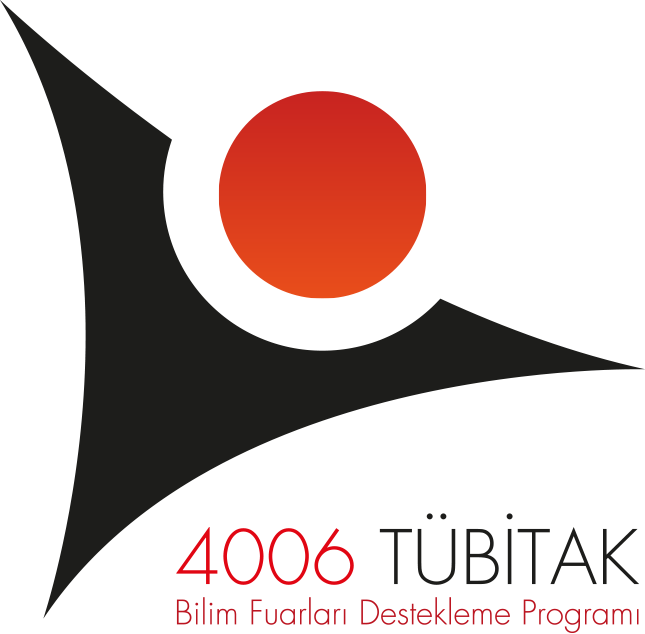 TÜRKÇE
PROJE ADI: ANLAMINA GÖRE FİİLLER

AMAÇ: Bu proje ile amaçlanan, anlamına göre fiillerin ayırt edilebilmesine yönelik materyal geliştirilerek uygulama öncesi ve sonrası gelişiminin öğrenmeye etkisinin incelenmektir. 

ÖZET: Bu projede, anlamına göre fiillerin ayırt edilebilmesine yönelik materyal geliştirilecektir. Uygulama öncesi ve sonrası materyalin öğrenmeye etkisini anketlerle inceleyen nitel bir çalışmadır. 

ARAŞTIRMA YÖNTEMİ: Anlamına göre fiillerin ayırt edilebilmesine yönelik materyal geliştirilerek uygulama öncesi ve sonrası gelişiminin öğrenmeye etkisinin ön test ve son testlerle inceleyen deneysel bir çalışmadır. 

(NOT: Bu belge örnek niteliğindedir. Sosyal medya platformlarında kullanılması, paylaşılması yasaktır.)
10/19/2017
22
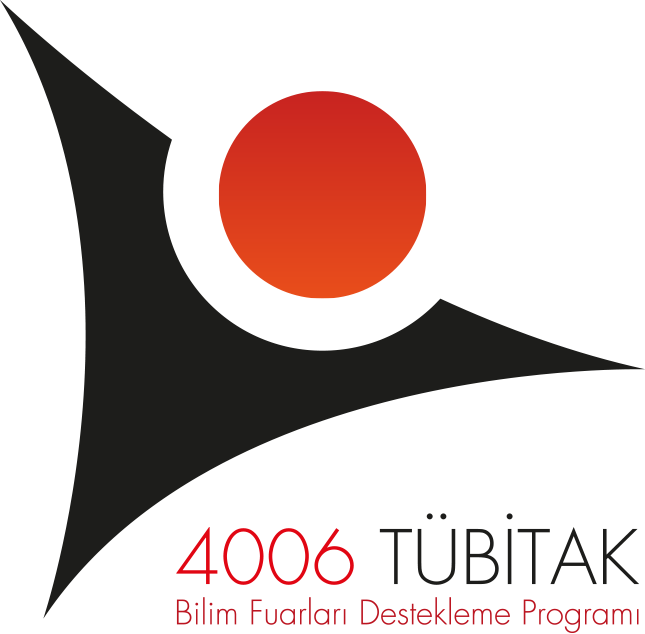 TEŞEKKÜRLER
10/19/2017
23